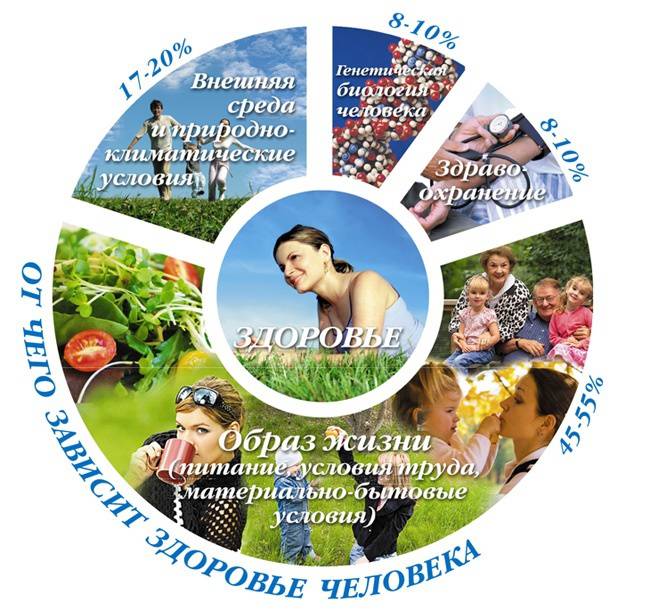 Значение  здоровьесберегающих  технологий в воспитательном процессе
Здоровье-это не просто отсутствие болезней,это состояние физического,психического,социального благополучия.
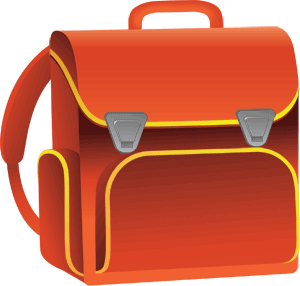 ПОРТФЕЛЬ
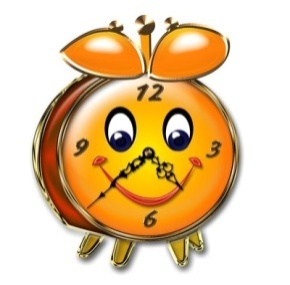 ЗДОРОВЬЯ
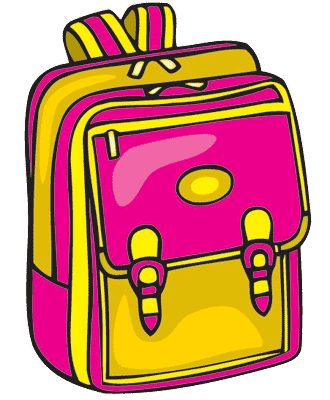 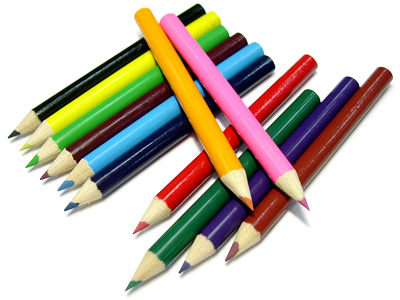 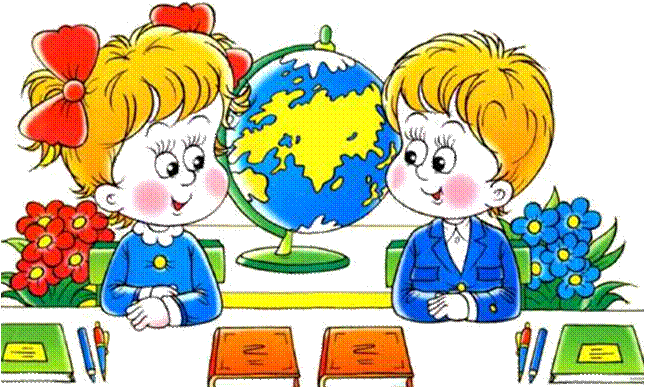 НАШ ДЕВИЗ:
Я ЗДОРОВЬЕ СБЕРЕГУ,
САМ СЕБЕ Я ПОМОГУ!
ЧИСТИТ ЗУБЫ 
ЛОВКО, ЧЕТКО
ДВАЖДЫ В ДЕНЬ -
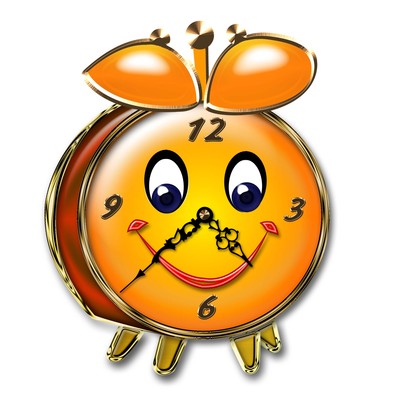 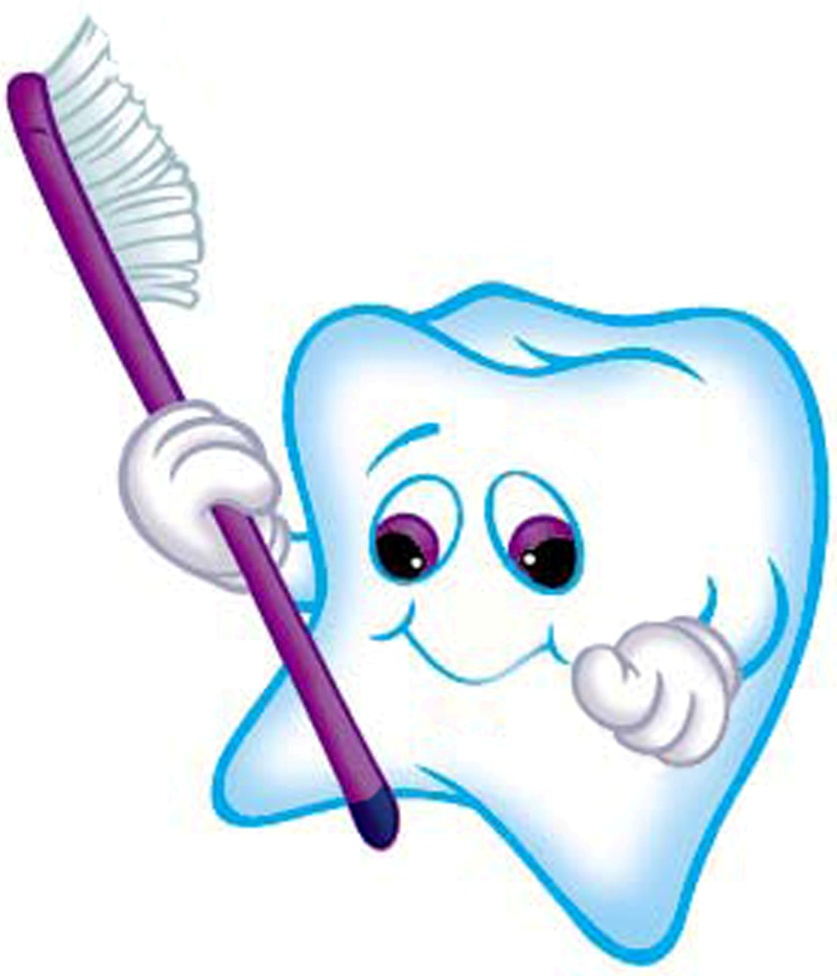 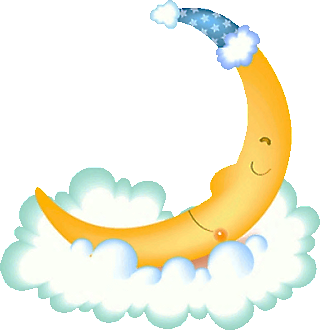 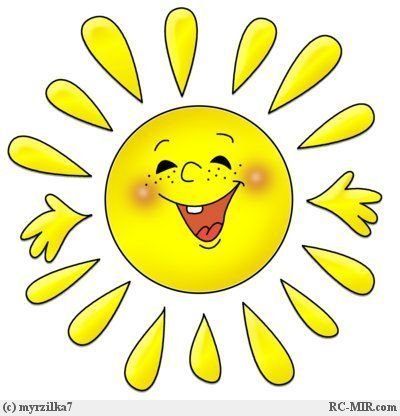 питание
учеба в школе и дома
сон
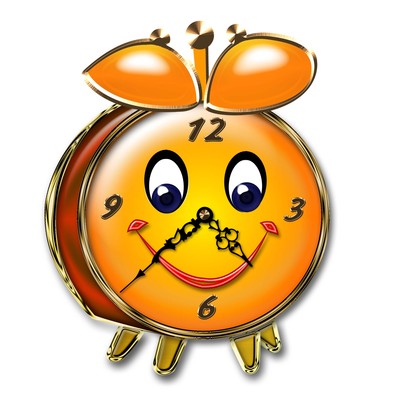 пребывание 
на свежем
 воздухе 
(прогулки)
игровая 
деятельность 
по интересам
помощь по дому
отдых по интересам
личная гигиена
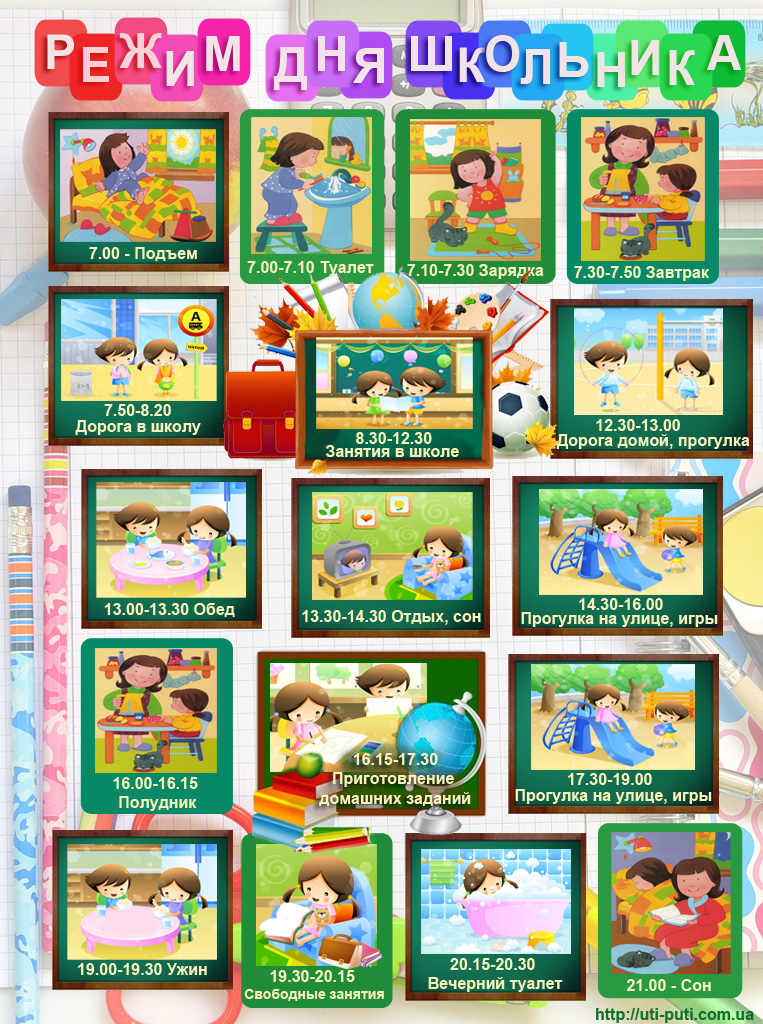 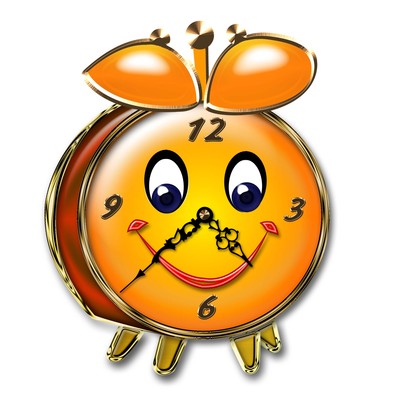 Режим дня 
– это 
 правильное
 распределение 
 времени,
 на основные 
 жизненные 
 потребности 
 человека.
Формула здоровья:
Соблюдать режим питания
Дышать свежим воздухом
Достаточно спать
Проявлять  доброжелательность
Чаще улыбаться
Как можно больше ходить
Заниматься спортом
Пить воду, соки, молоко, чай
Соблюдать режим дня
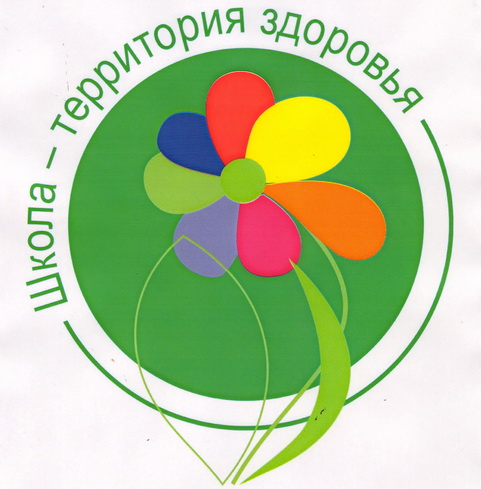 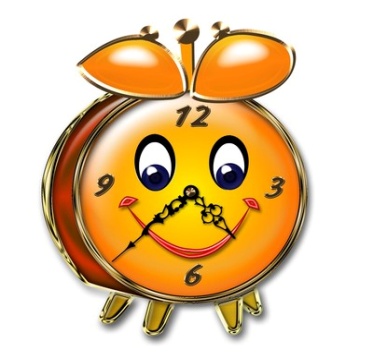 Спасибо за внимание!